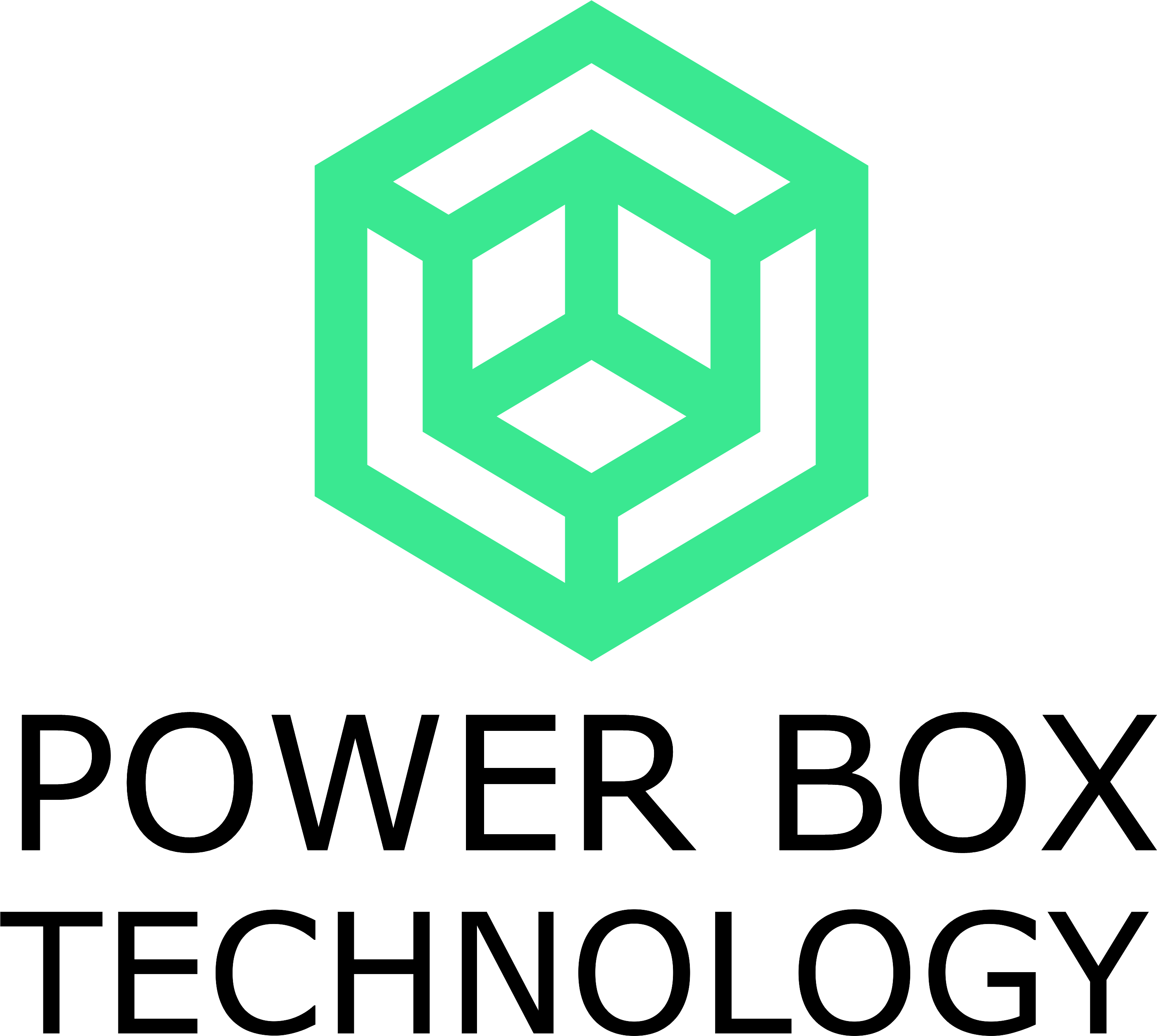 PowerBox Technology
Proposal for: 

Fall 2024 - ECE 445 Senior Design Project Laboratory.
powerboxtech.com
1
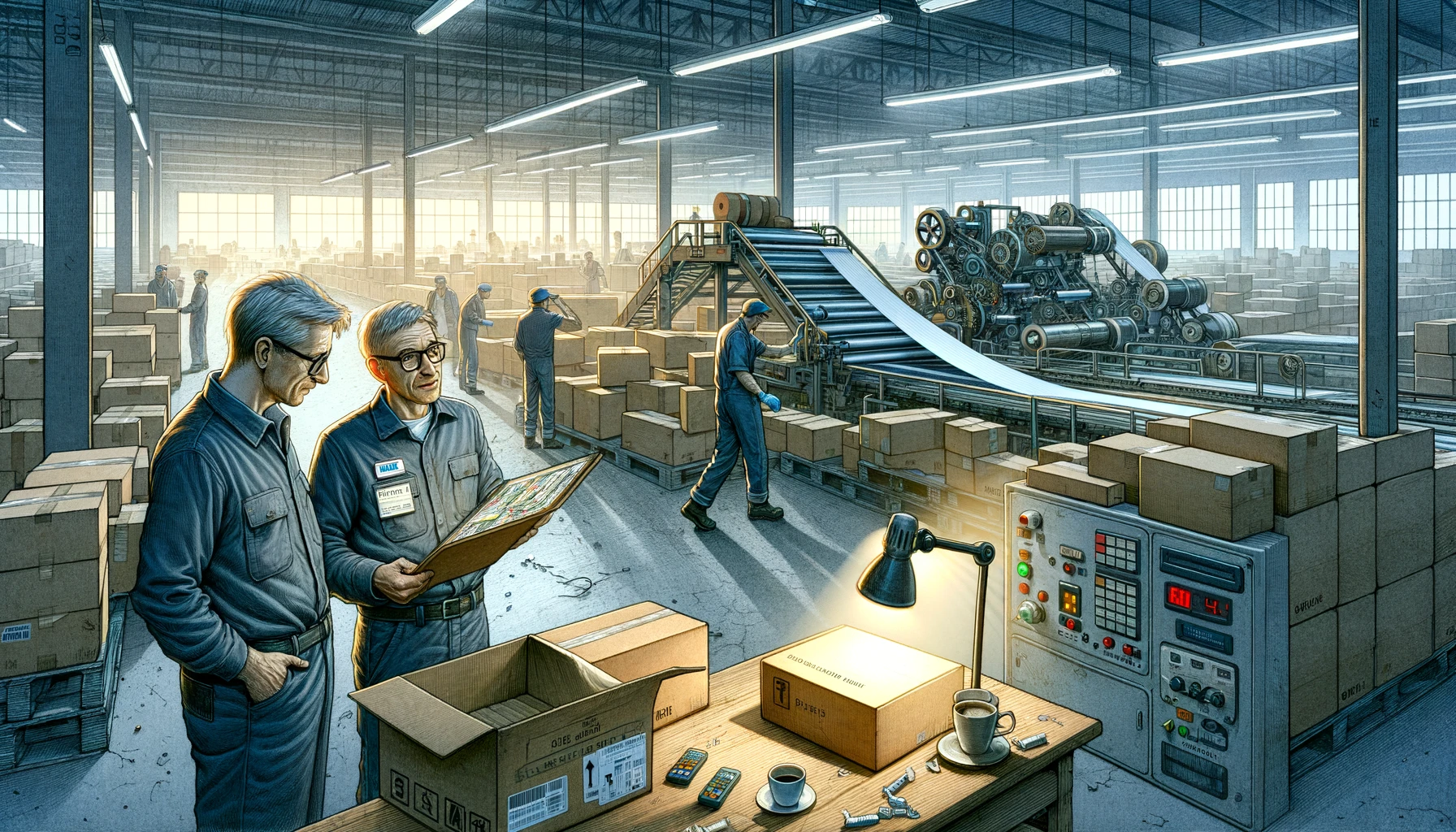 A day in the Life of a Factory Manager
Arturo, the double backer stopped working  at 5 am!
Double backer machine
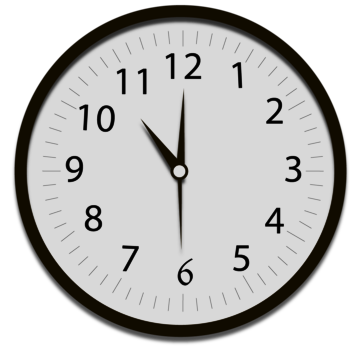 Fresh cup of coffee
powerboxtech.com
2
Image source: Created using DALL-E by OpenAI, June 2024.
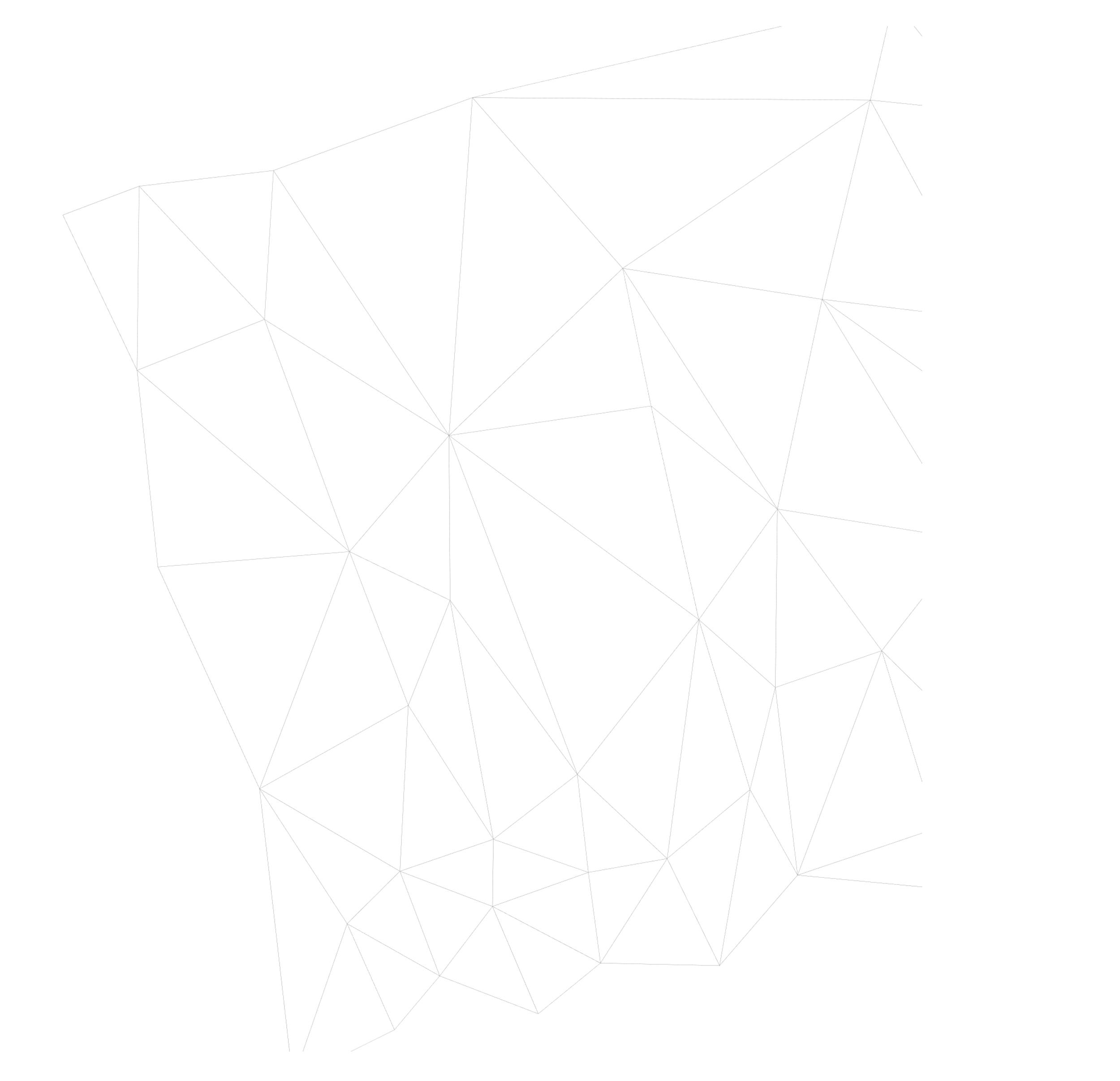 We help Factory Operators modernize their Electrical Systems.
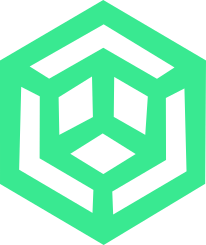 And we do it through the PowerBox Energy System.
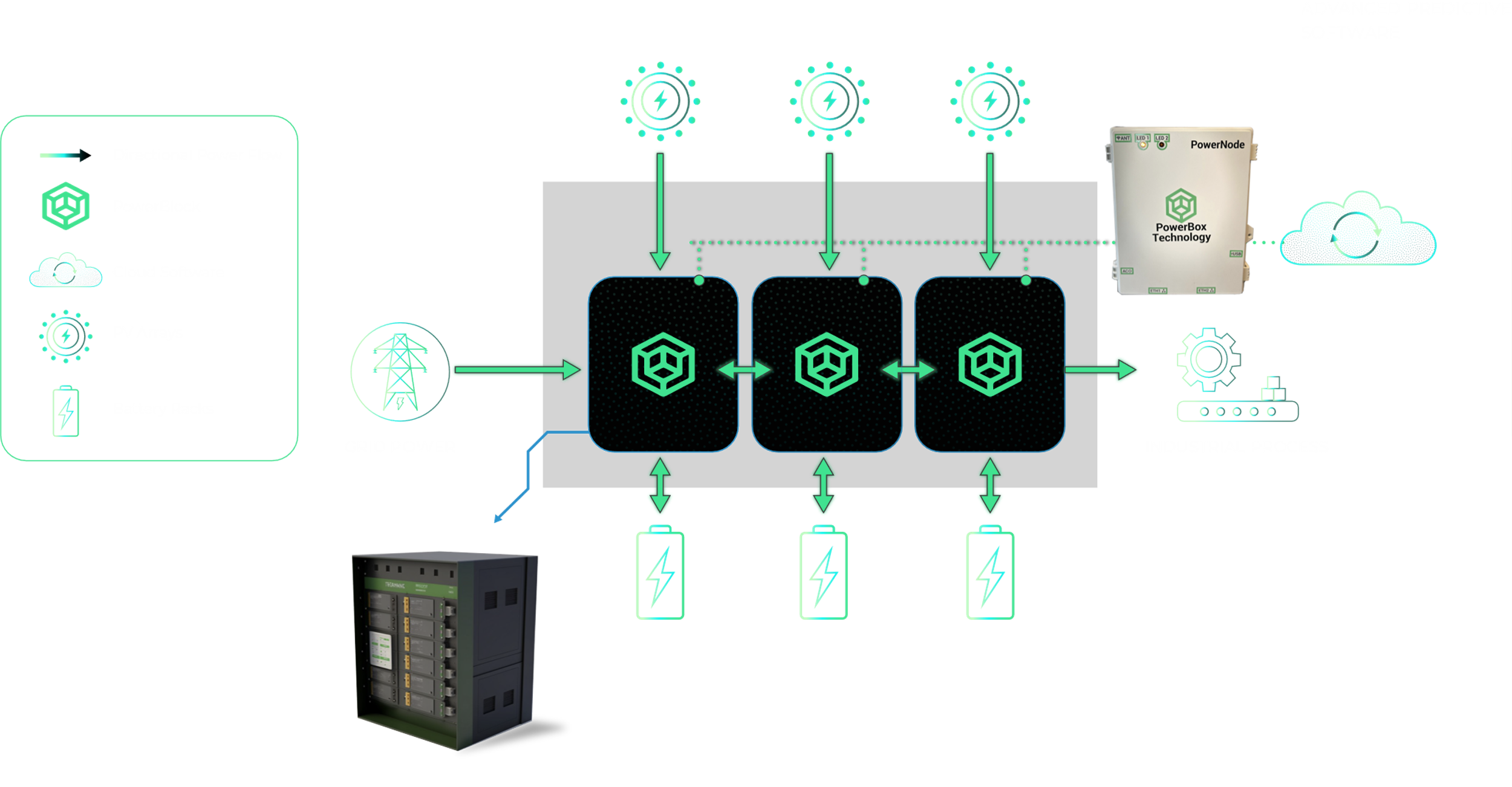 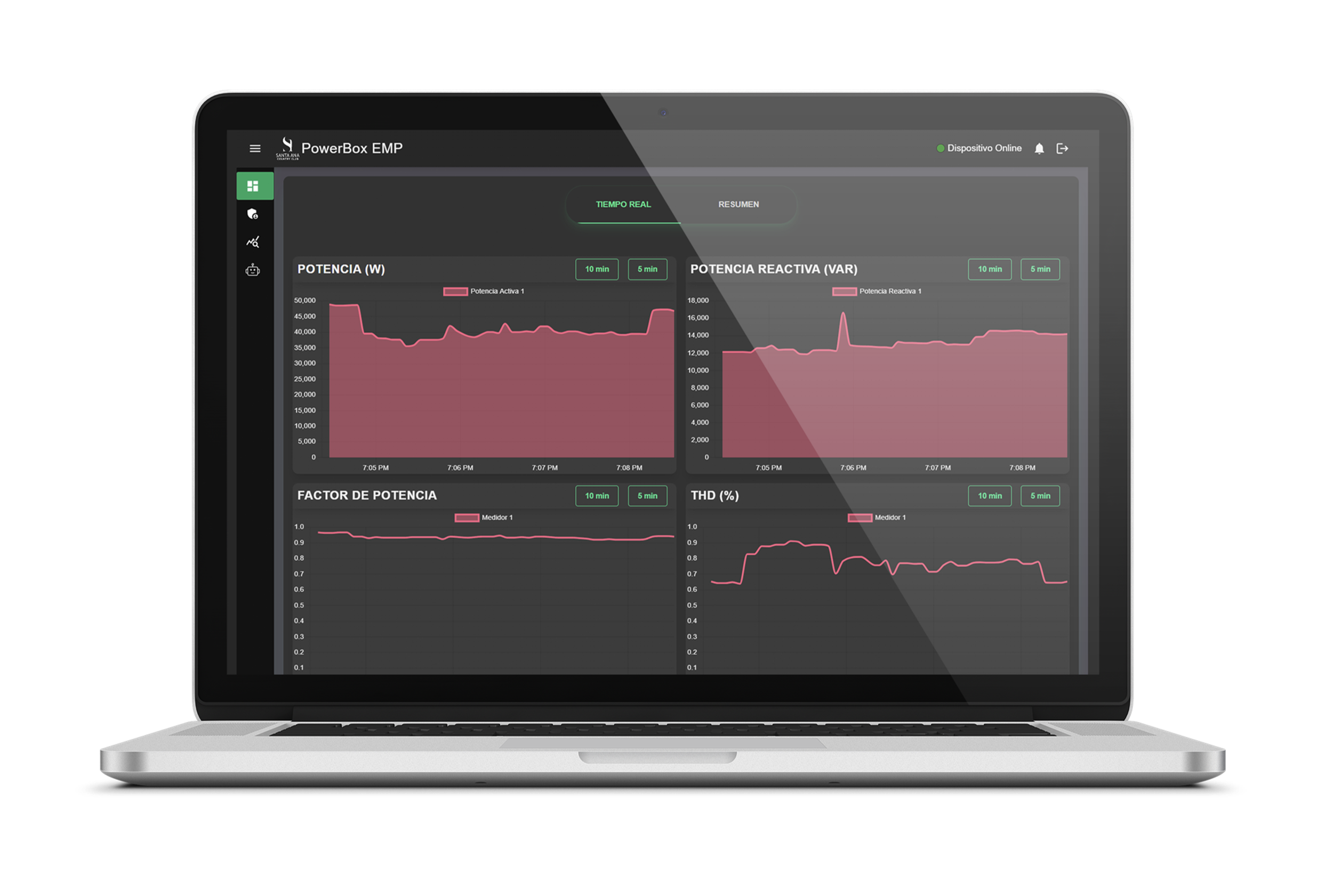 3
powerboxtech.com
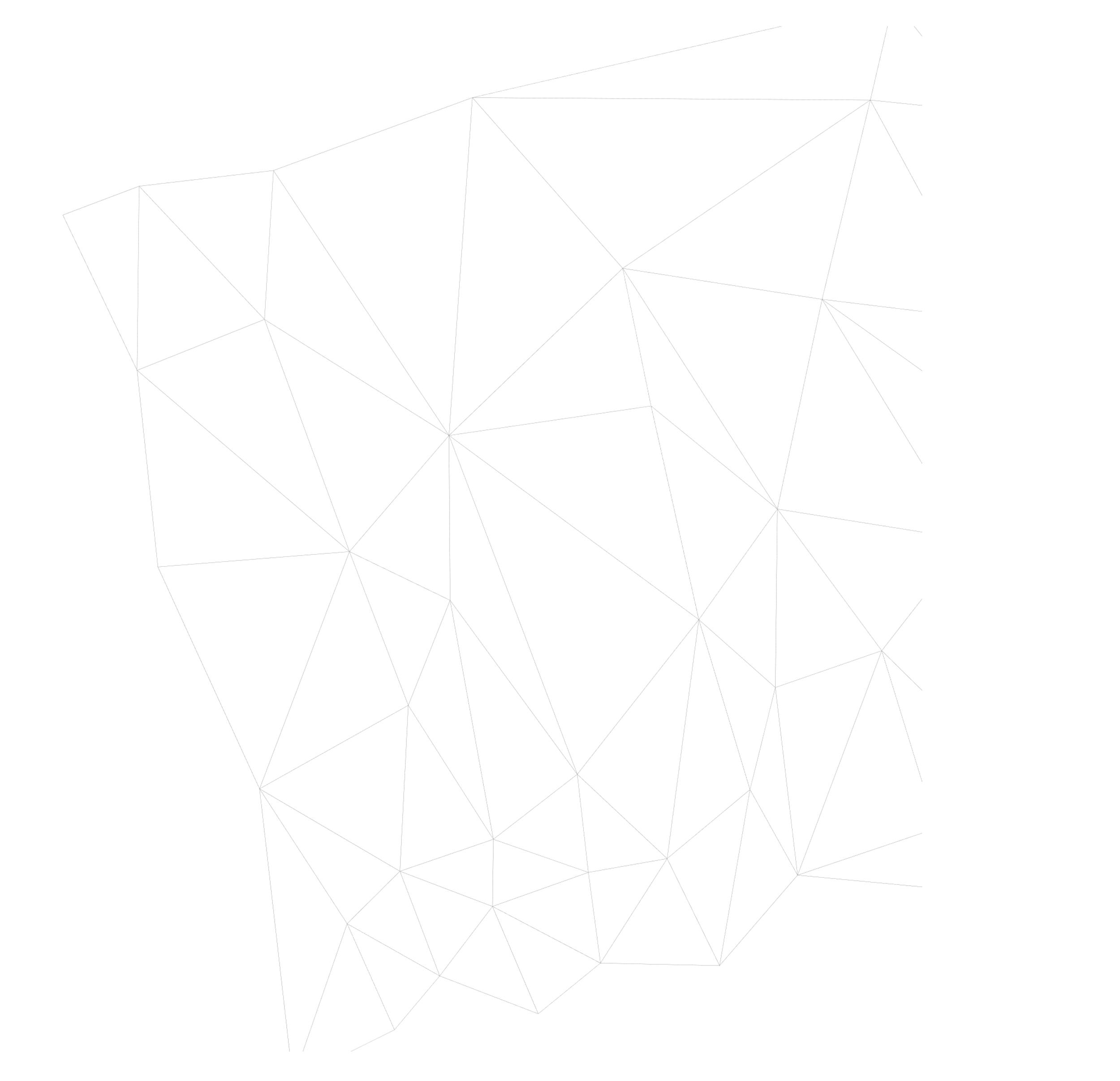 Help us build the PowerBlock!
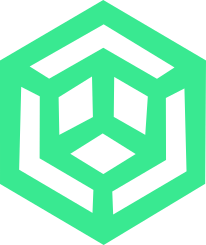 Inverter Subsystem
DC power supply
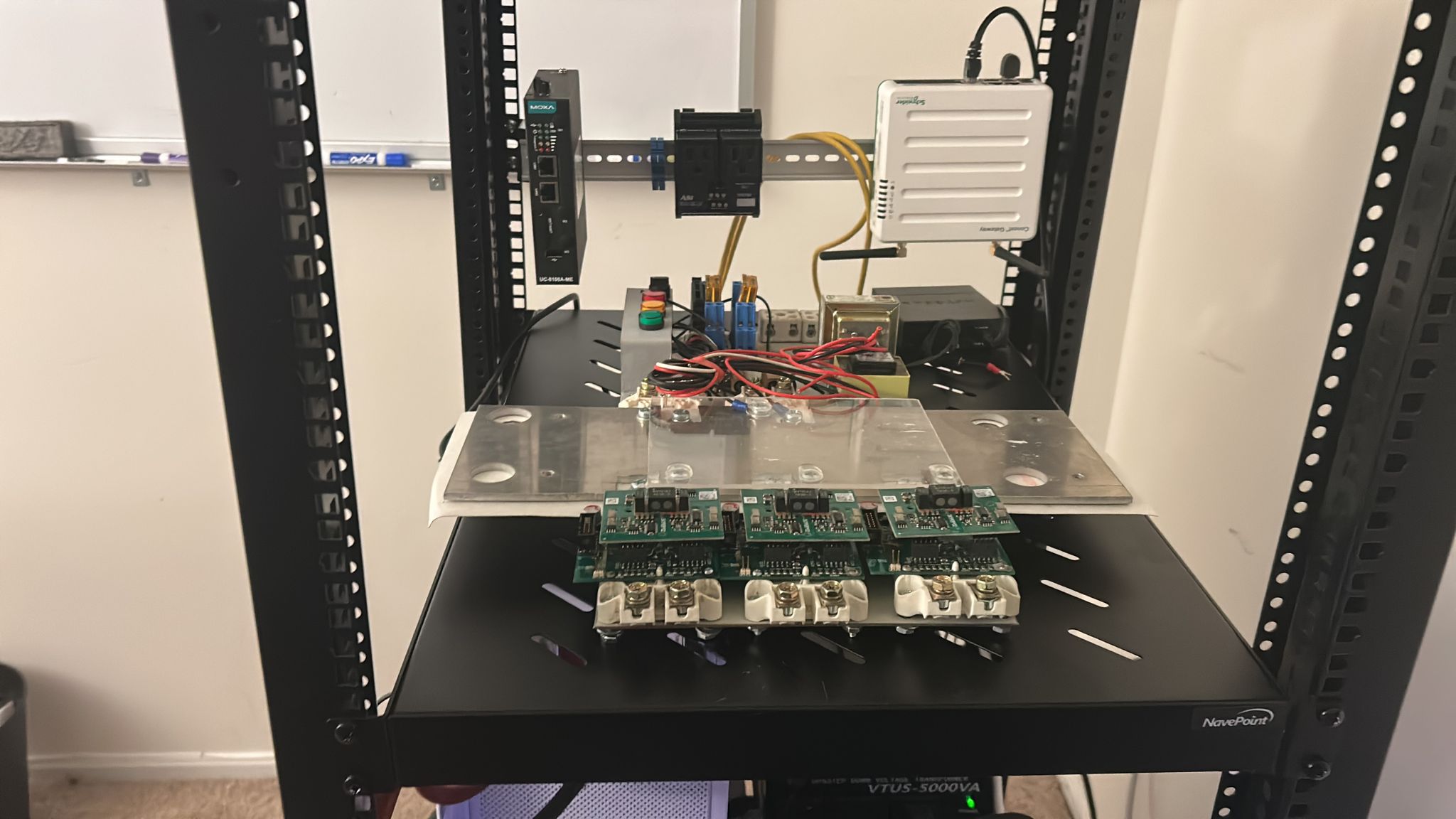 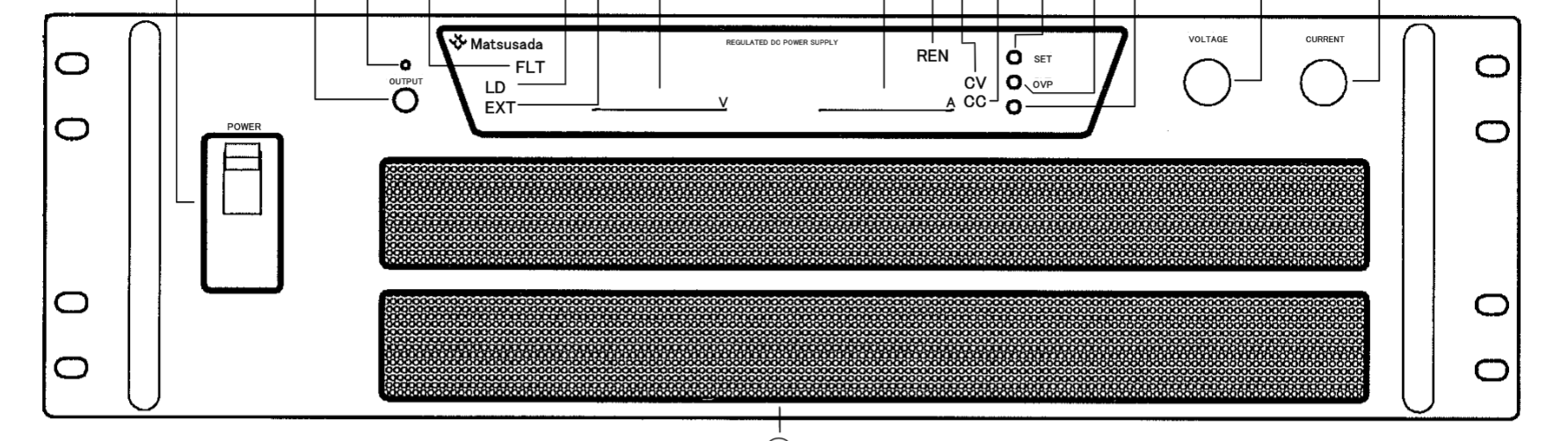 AC (480 V)
DC (0-60V)
DC
Battery Simulator
DC (46 - 52 V)
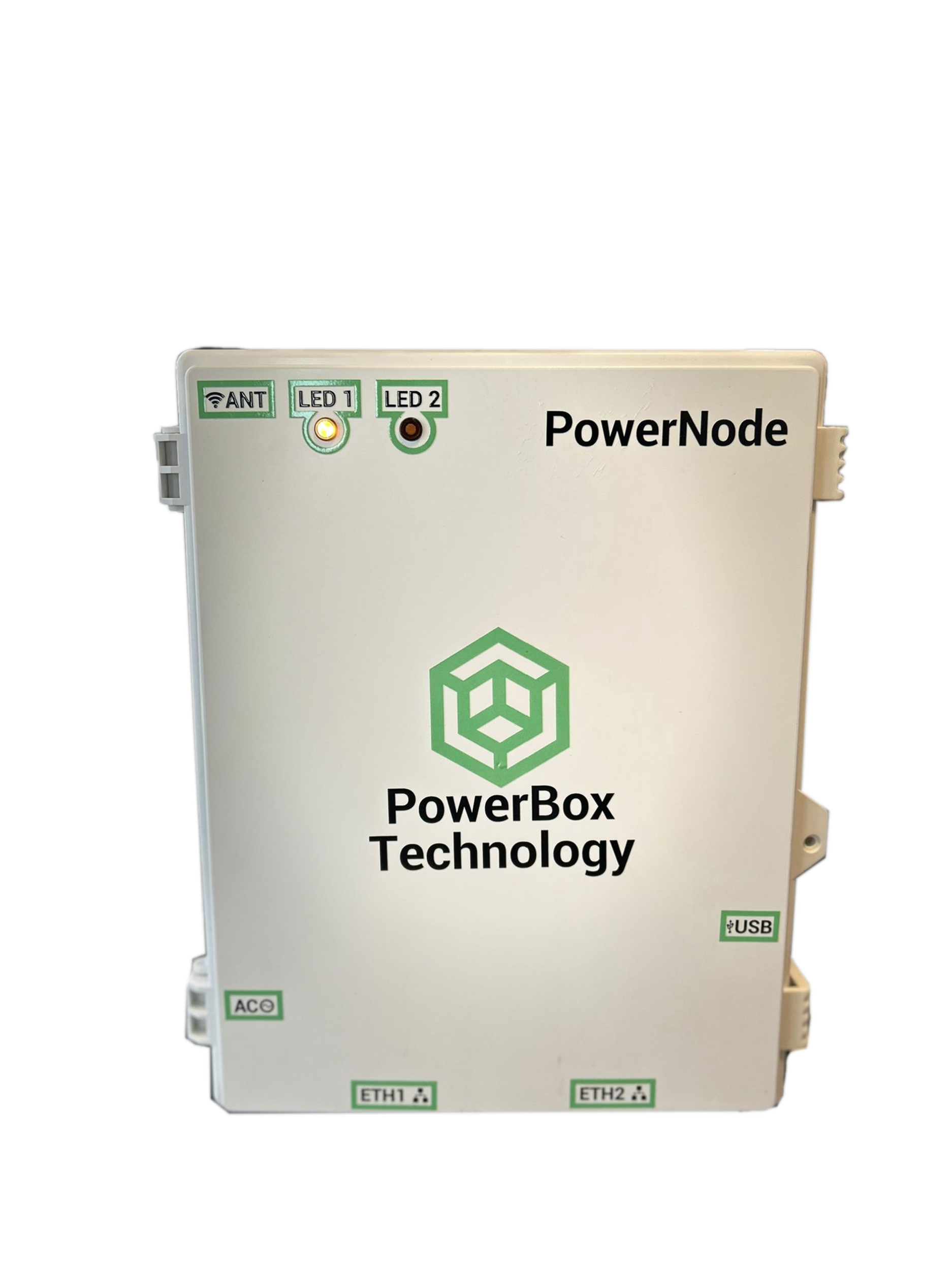 AC
Rasp Pi + Industrial IO
3-phase AC load
4
4
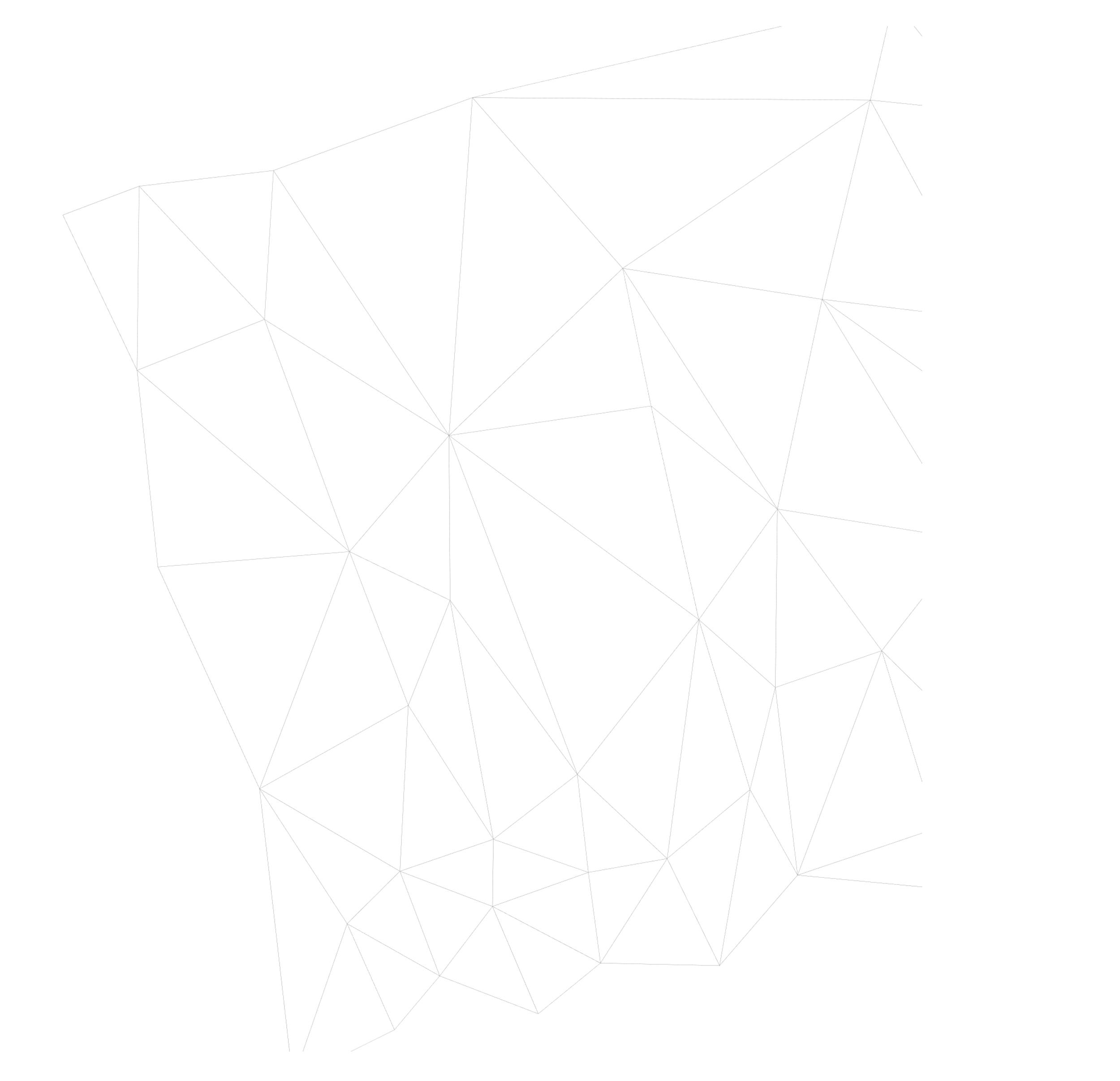 What we have...
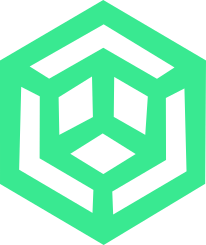 Inverter Subsystem
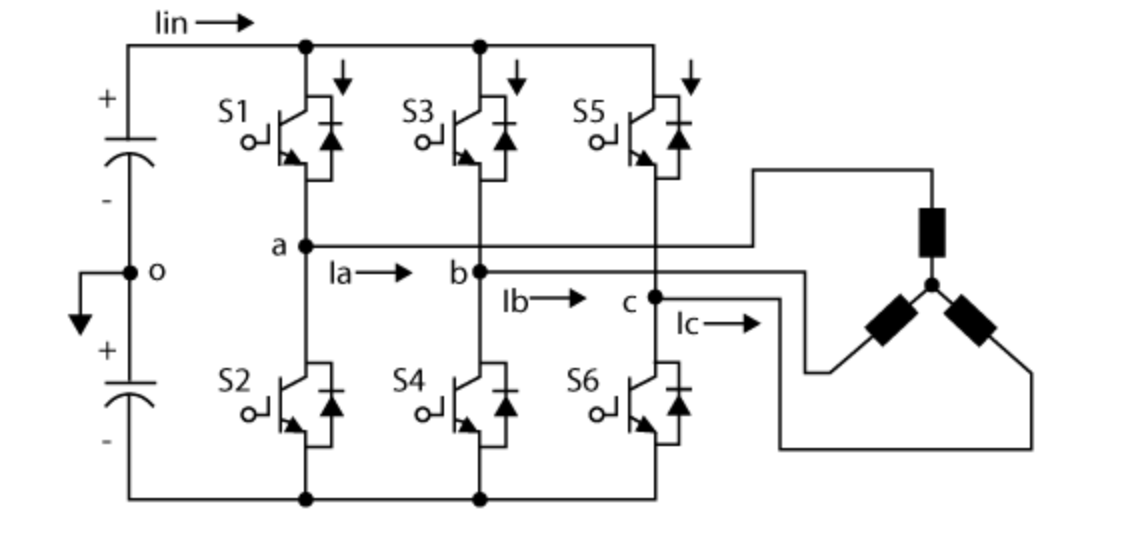 PowerBox inverter control board
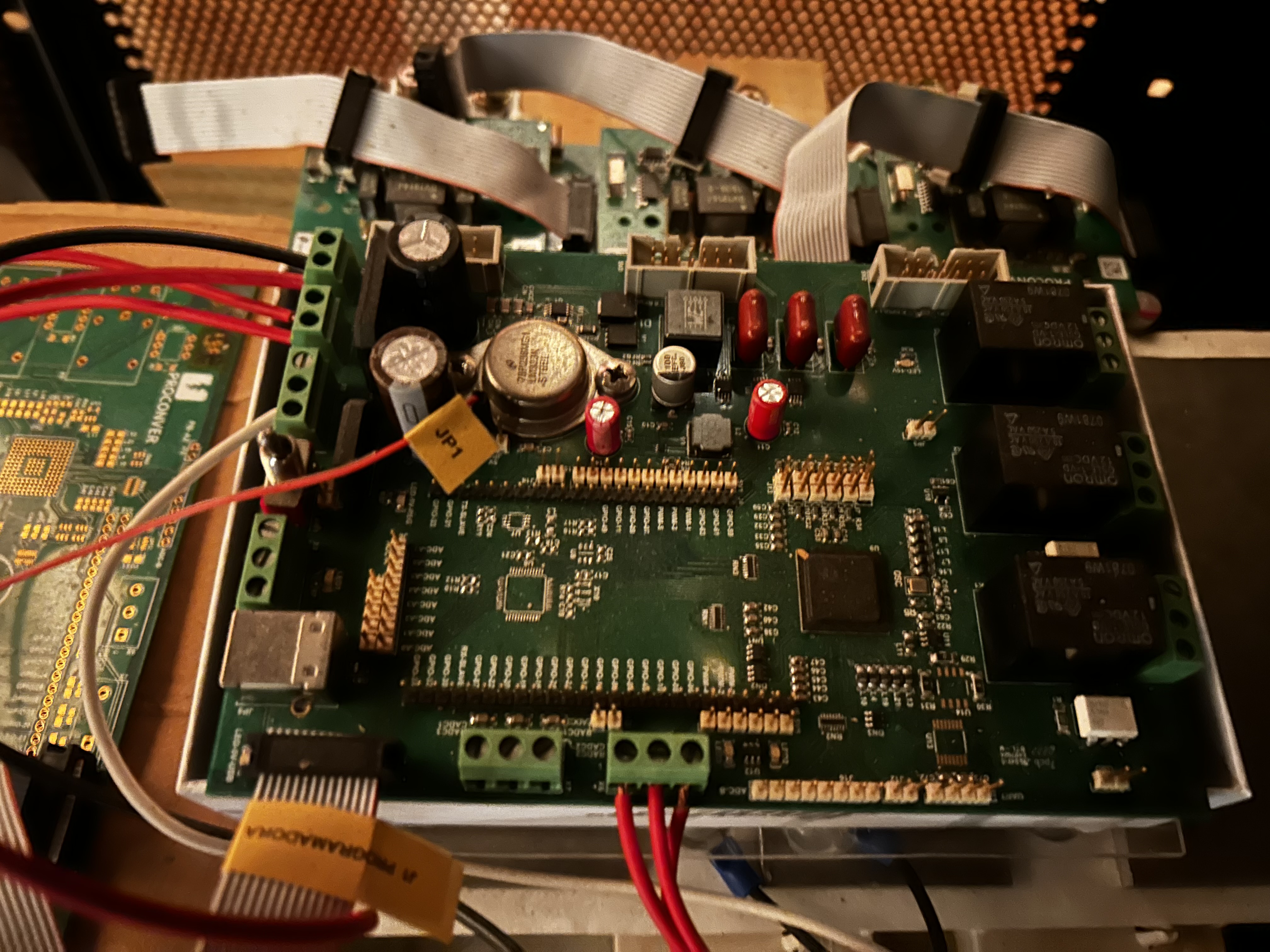 IGBT drivers
5
5
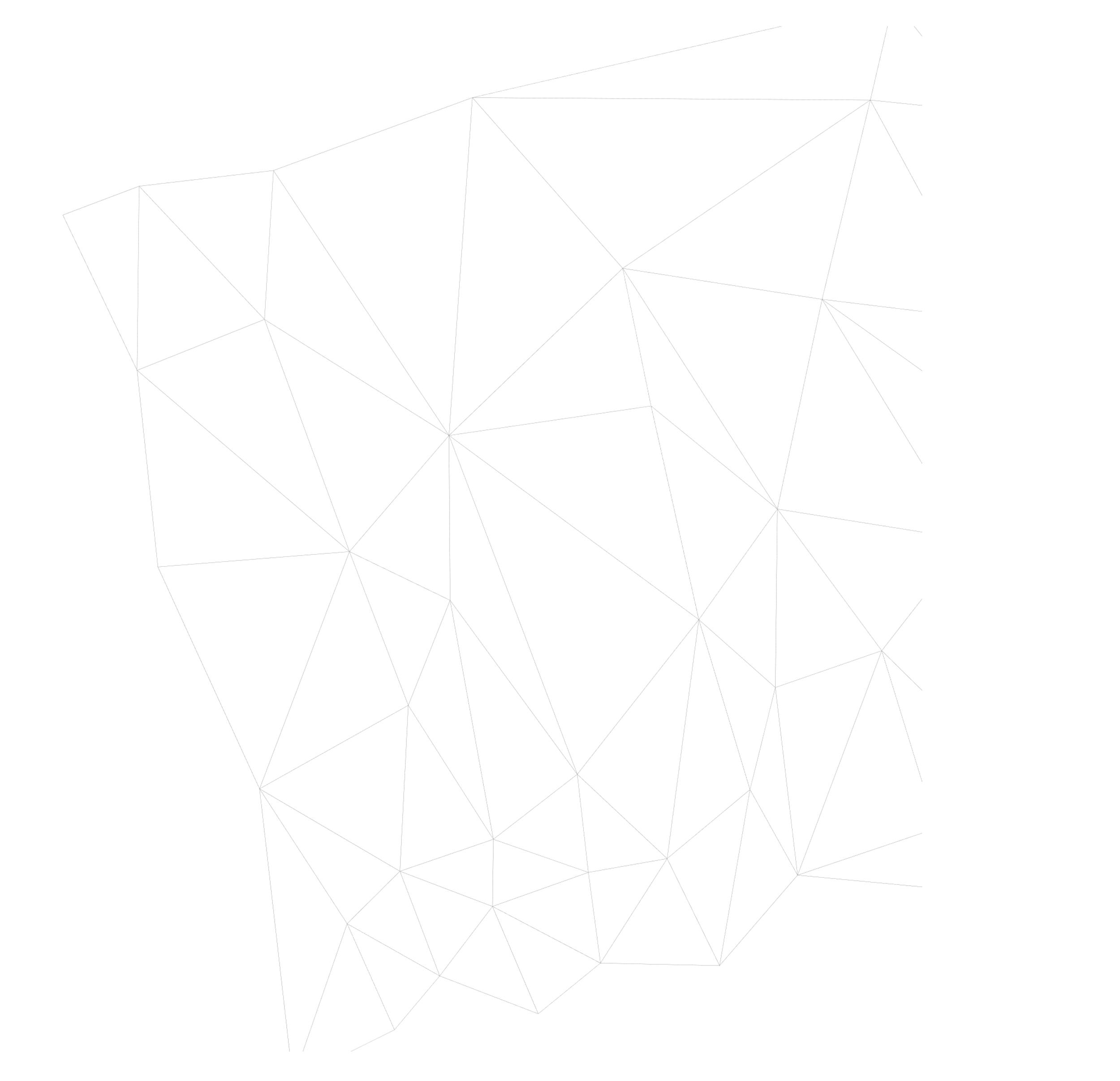 What we need...
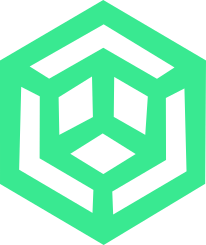 Inverter Subsystem
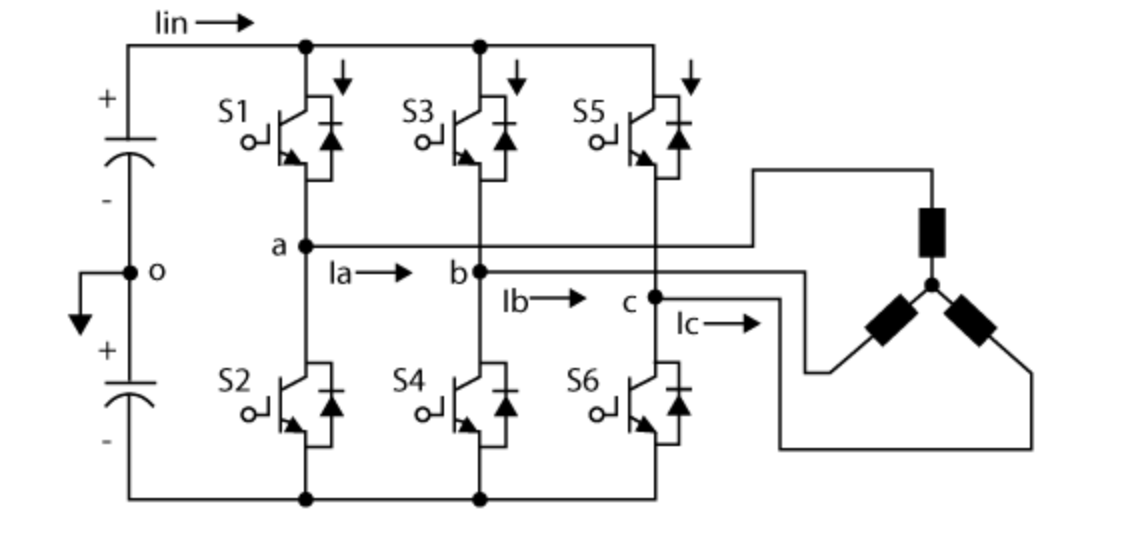 RMS voltage measurement circuit
PowerBox inverter control board
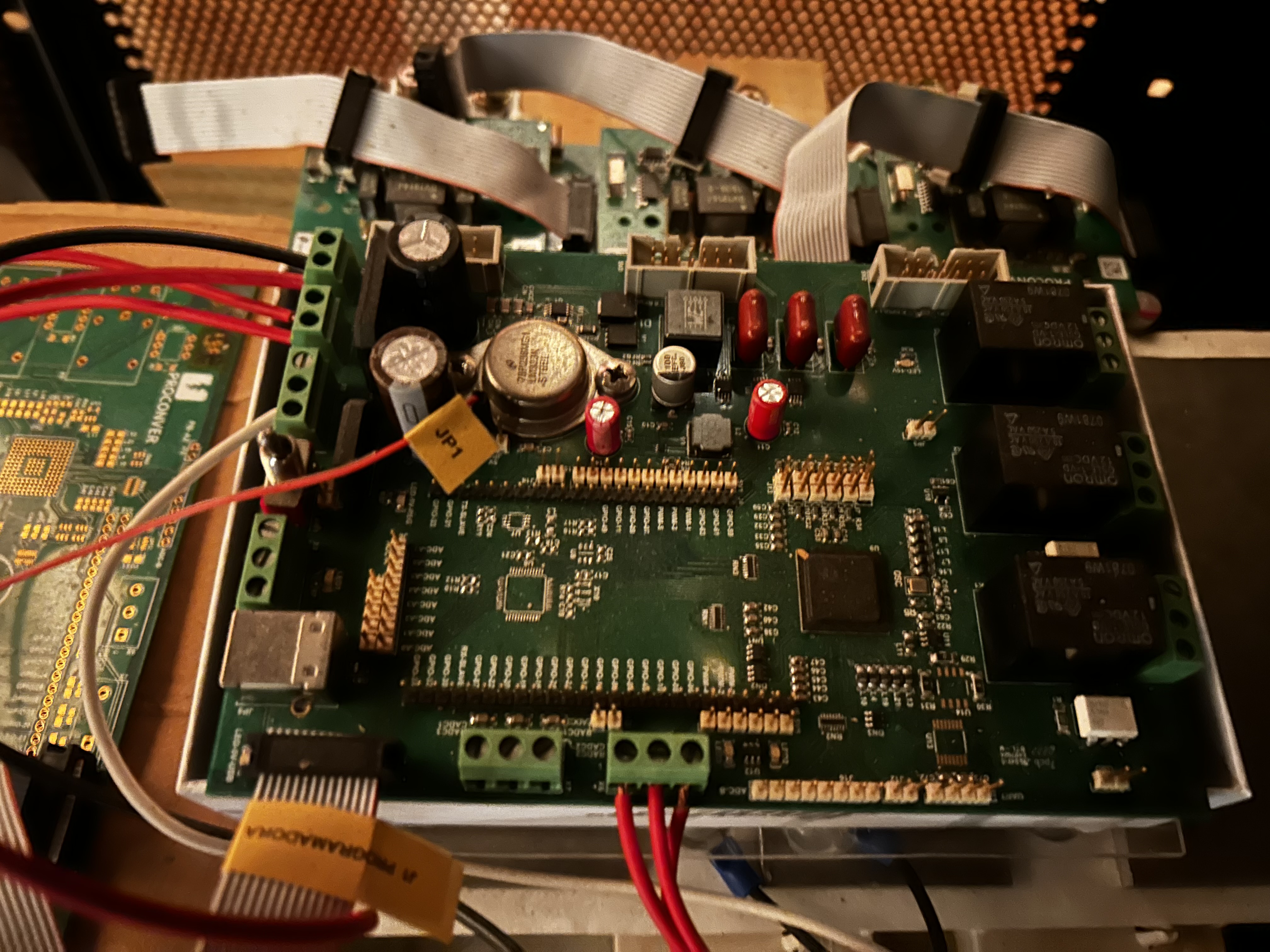 CT
CT
CT
IGBT drivers
AC Current measurement circuit
6
6
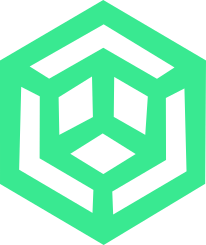 PowerBox Technology
Join the world’s energy revolution with us!
 
oscar.azofeifa@powerboxtech.com
powerboxtech.com
7